The regular habits of the Christian life
1 Peter 4:7-11
1 Peter 4:7 The end of all things is near;
1 Peter 4:7 The end of all things is near; therefore,
1) Prayer
1 Peter 4:7 The end of all things is near; therefore, be of sound judgment and sober spirit for the purpose of prayer.
1) Prayer
1 Peter 4:7 The end of all things is near; therefore, be of sound judgment and sober spirit for the purpose of prayer.
2) Love
1 Peter 4:7 The end of all things is near; therefore, be of sound judgment and sober spirit for the purpose of prayer. 
8 Above all, keep fervent in your love for one another, because love covers a multitude of sins.
2) Love
1 Peter 4:7 The end of all things is near; therefore, be of sound judgment and sober spirit for the purpose of prayer. 
8 Above all, keep fervent in your love for one another, because love covers a multitude of sins.
Colossians 3:14 Beyond all these things put 
on love, which is the perfect bond of unity.
1 John 4:20 … the one who does not love his brother whom 
he has seen, cannot love God whom he has not seen.
Matthew 22:36-39 “Teacher, which is the greatest 
commandment in the Law?”
2) Love
1 Peter 4:7 The end of all things is near; therefore, be of sound judgment and sober spirit for the purpose of prayer. 
8 Above all, keep fervent in your love for one another, because love covers a multitude of sins.
Colossians 3:14 Beyond all these things put 
on love, which is the perfect bond of unity.
1 John 4:20 … the one who does not love his brother whom 
he has seen, cannot love God whom he has not seen.
Matthew 22:36-39 “Teacher, which is the greatest 
commandment in the Law?” 
“Love the Lord … Love your neighbor …”
2) Love
1 Peter 4:7 The end of all things is near; therefore, be of sound judgment and sober spirit for the purpose of prayer. 
8 Above all, keep fervent in your love for one another, because love covers a multitude of sins.
2) Love
1 Peter 4:7 The end of all things is near; therefore, be of sound judgment and sober spirit for the purpose of prayer. 
8 Above all, keep fervent in your love for one another, because love covers a multitude of sins.
Proverbs 10:12 Hatred stirs up 
strife, but love covers all wrongs.
3) Be hospitable
1 Peter 4:7 The end of all things is near; therefore, be of sound judgment and sober spirit for the purpose of prayer. 
8 Above all, keep fervent in your love for one another, because love covers a multitude of sins. 
9 Be hospitable to one another without complaint.
“Philadelphia”
“Philoxenos”
3) Be hospitable
1 Peter 4:7 The end of all things is near; therefore, be of sound judgment and sober spirit for the purpose of prayer. 
8 Above all, keep fervent in your love for one another, because love covers a multitude of sins. 
9 Be hospitable to one another without complaint.
1 Peter 4:7 The end of all things is near; therefore, be of sound judgment and sober spirit for the purpose of prayer. 
8 Above all, keep fervent in your love for one another, because love covers a multitude of sins. 
9 Be hospitable to one another without complaint. 
10 As each one has received a special gift, employ it in serving one another as good stewards of the manifold grace of God.
4) Serve, using your gift
1 Peter 4:7 The end of all things is near; therefore, be of sound judgment and sober spirit for the purpose of prayer. 
8 Above all, keep fervent in your love for one another, because love covers a multitude of sins. 
9 Be hospitable to one another without complaint. 
10 As each one has received a special gift, employ it in serving one another as good stewards of the manifold grace of God.
4) Serve, using your gift
1 Peter 4:7 The end of all things is near; therefore, be of sound judgment and sober spirit for the purpose of prayer. 
8 Above all, keep fervent in your love for one another, because love covers a multitude of sins. 
9 Be hospitable to one another without complaint. 
10 As each one has received a special gift, employ it in serving one another as good stewards of the manifold grace of God.
4) Serve, using your gift
1 Peter 4:7 The end of all things is near; therefore, be of sound judgment and sober spirit for the purpose of prayer. 
8 Above all, keep fervent in your love for one another, because love covers a multitude of sins. 
9 Be hospitable to one another without complaint. 
10 As each one has received a special gift, employ it in serving one another as good stewards of the manifold grace of God.
4) Serve, using your gift
1 Peter 4:11 Whoever speaks, is to do so as one who is speaking the utterances of God; whoever serves is to do so as one who is serving by the strength which God supplies; so that in all things God may be glorified through Jesus Christ, to whom belongs the glory and dominion forever and ever. Amen.
4) Serve, using your gift
1 Peter 4:11 Whoever speaks, is to do so as one who is speaking the utterances of God; whoever serves is to do so as one who is serving by the strength which God supplies; so that in all things God may be glorified through Jesus Christ, to whom belongs the glory and dominion forever and ever. Amen.
4) Serve, using your gift
1 Peter 4:11 Whoever speaks, is to do so as one who is speaking the utterances of God; whoever serves is to do so as one who is serving by the strength which God supplies; so that in all things God may be glorified through Jesus Christ, to whom belongs the glory and dominion forever and ever. Amen.
4) Serve, using your gift
1 Peter 4:11 Whoever speaks, is to do so as one who is speaking the utterances of God; whoever serves is to do so as one who is serving by the strength which God supplies; so that in all things God may be glorified through Jesus Christ, to whom belongs the glory and dominion forever and ever. Amen.
4) Serve, using your gift
1 Peter 4:11 Whoever speaks, is to do so as one who is speaking the utterances of God; whoever serves is to do so as one who is serving by the strength which God supplies; so that in all things God may be glorified through Jesus Christ, to whom belongs the glory and dominion forever and ever. Amen.
4) Serve, using your gift
1 Peter 4:11 Whoever speaks, is to do so as one who is speaking the utterances of God; whoever serves is to do so as one who is serving by the strength which God supplies; so that in all things God may be glorified through Jesus Christ, to whom belongs the glory and dominion forever and ever. Amen.
The regular habits of the Christian life
1) Prayer
2) Love
3) Be hospitable
4) Serve, using your gift
The regular habits of the Christian life
1) Prayer
2) Love
3) Be hospitable
4) Serve, using your gift
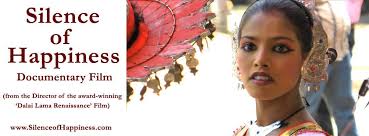 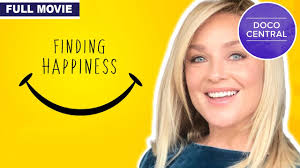 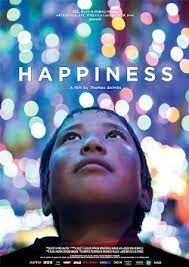 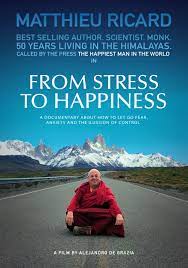 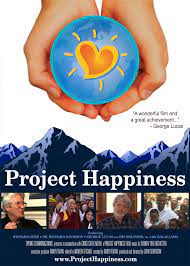 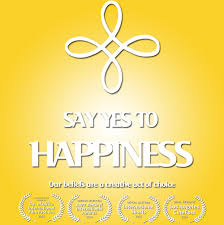 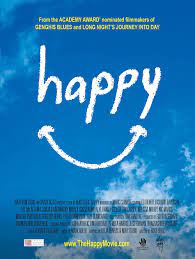 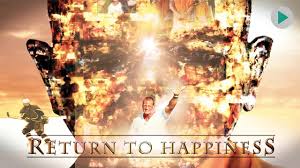 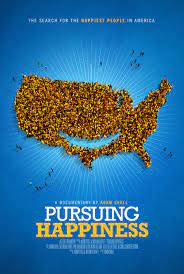 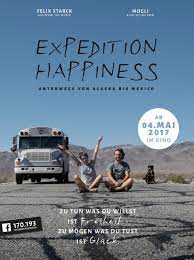 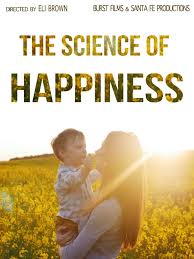 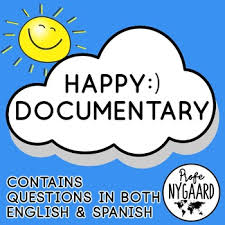 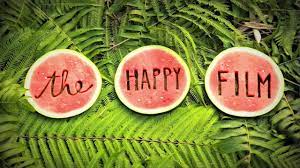 Harvard Study of Adult Development
268 Harvard sophomores in 1938
456 Boston inner-city youths
84 years, 724 people
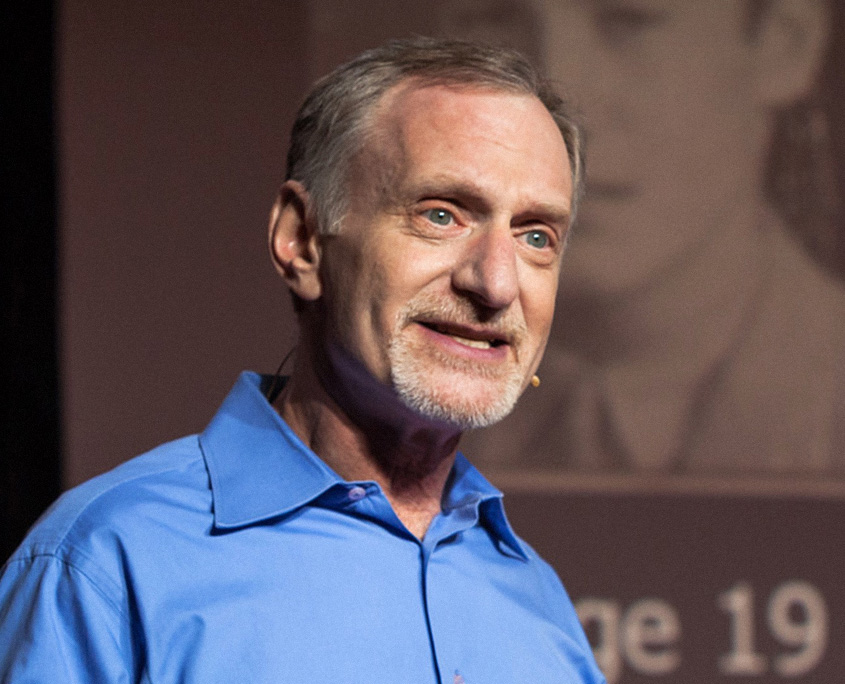 Harvard Study of Adult Development
“When we gathered together everything we knew about them at age 50, it wasn’t their middle-age cholesterol levels that predicted how they were going to grow old.
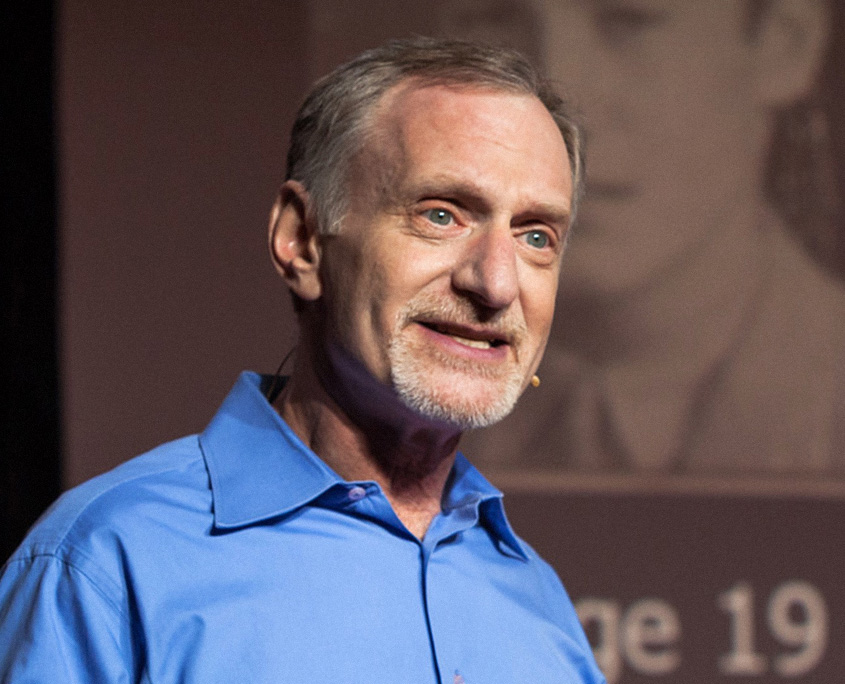 Harvard Study of Adult Development
“When we gathered together everything we knew about them at age 50, it wasn’t their middle-age cholesterol levels that predicted how they were going to grow old. It was how satisfied they were in their relationships. The people who were the most satisfied in their relationships at age 50 were the healthiest at age 80.”
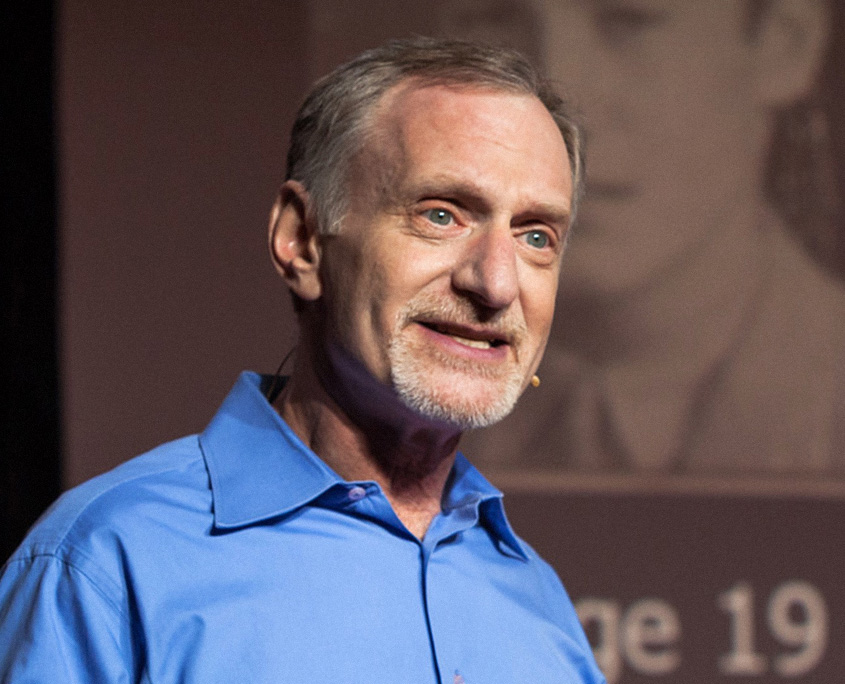 Harvard Study of Adult Development
“The key to healthy aging is
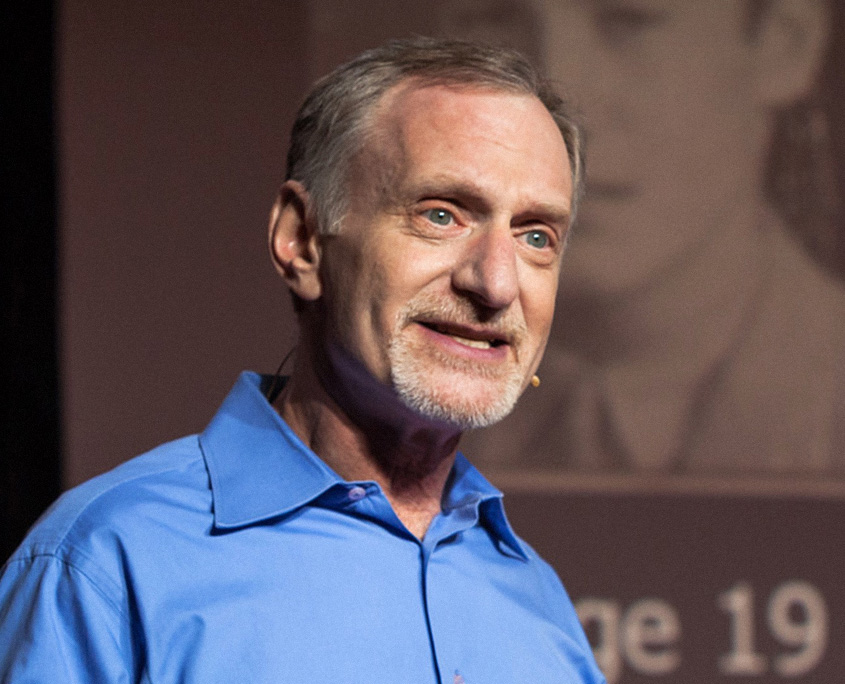 Harvard Study of Adult Development
“The key to healthy aging is relationships
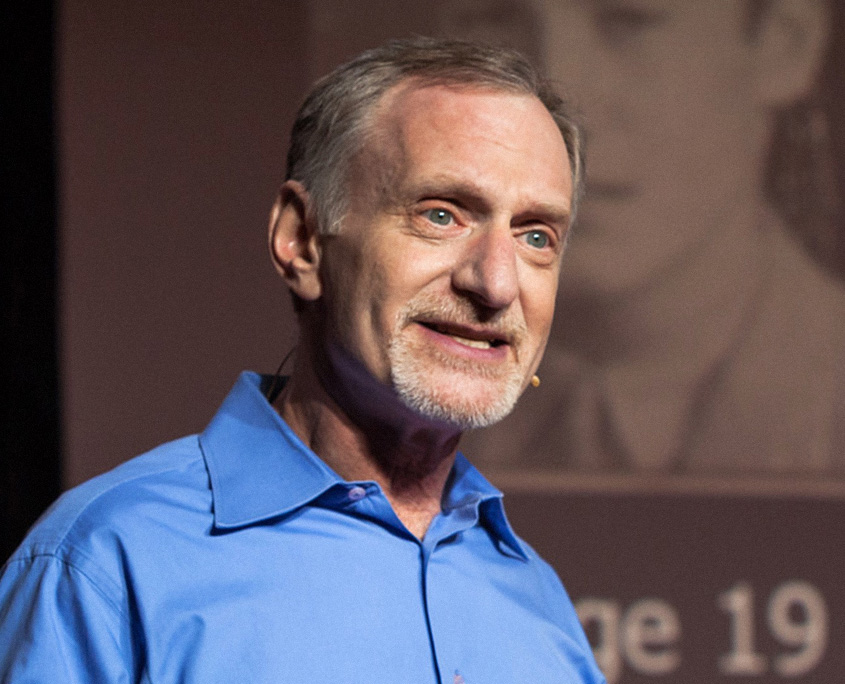 Harvard Study of Adult Development
“The key to healthy aging is relationships, relationships
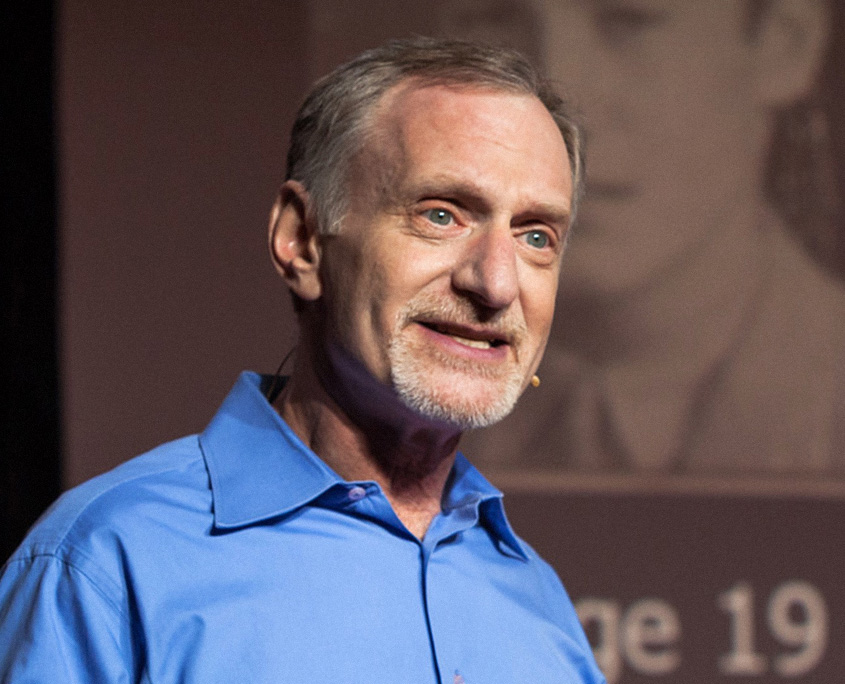 Harvard Study of Adult Development
“The key to healthy aging is relationships, relationships, relationships.”
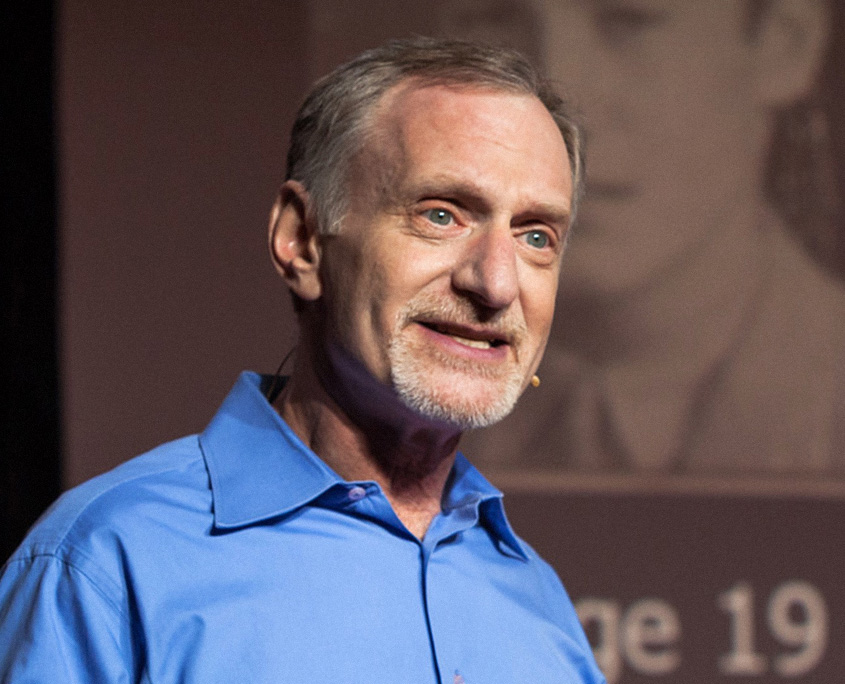 Harvard Study of Adult Development
“People who are more isolated than they want to be from others find that they are less happy, their health declines earlier in midlife, their brain functioning declines sooner and they live shorter lives than people who are not lonely.”
“Loneliness kills. It’s as powerful as smoking or alcoholism.”
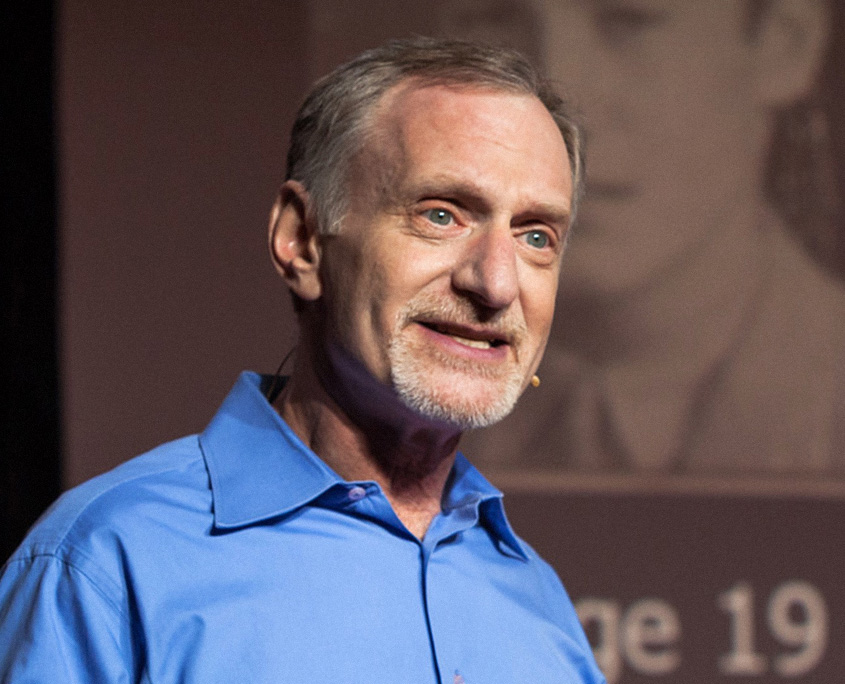 Harvard Study of Adult Development
“Our study has shown that the people who fared the best were the people who leaned into relationships, with family, with friends, with community.”
"It's not just the number of friends you have, and it's not whether or not you're in a committed relationship. It's the quality of your close relationships that matters."
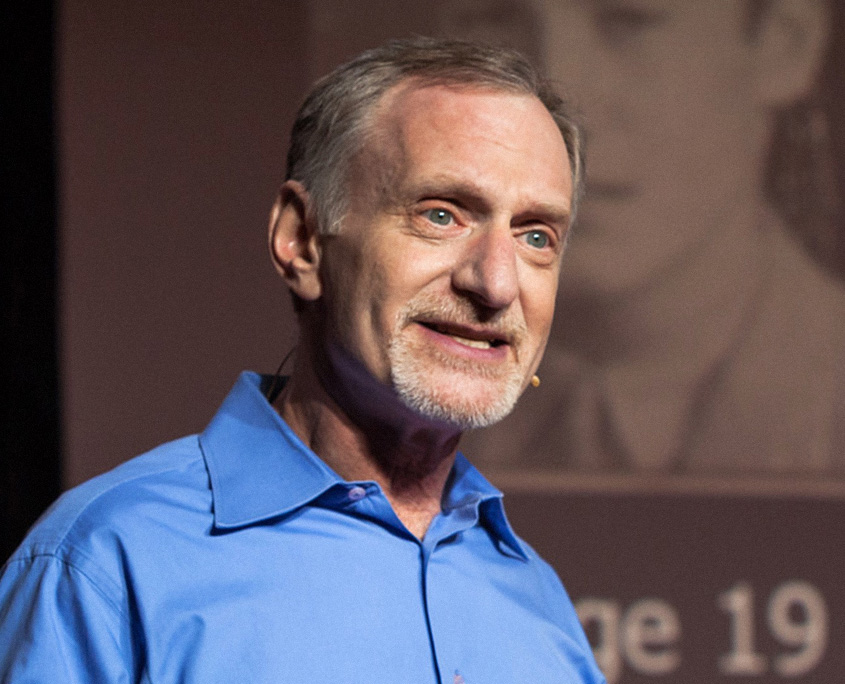 4:8 “Keep fervent 
in your love”
American Perspectives Study May 2021
American Perspectives Study May 2021
American Perspectives Study May 2021
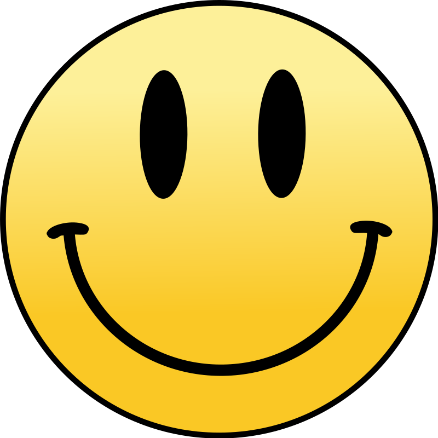 Why do people avoid a lifestyle of straining love?
I have my own goals and desires.

I have my own needs and fears.

If I give myself to others, they will see my dark side.

I’ve tried it, and I've been burned.
Harvard Study of Adult Development
“Relationships are messy and they’re complicated and the hard work of tending to family and friends, it’s not sexy or glamorous.” 
“It’s also lifelong. It never ends.”
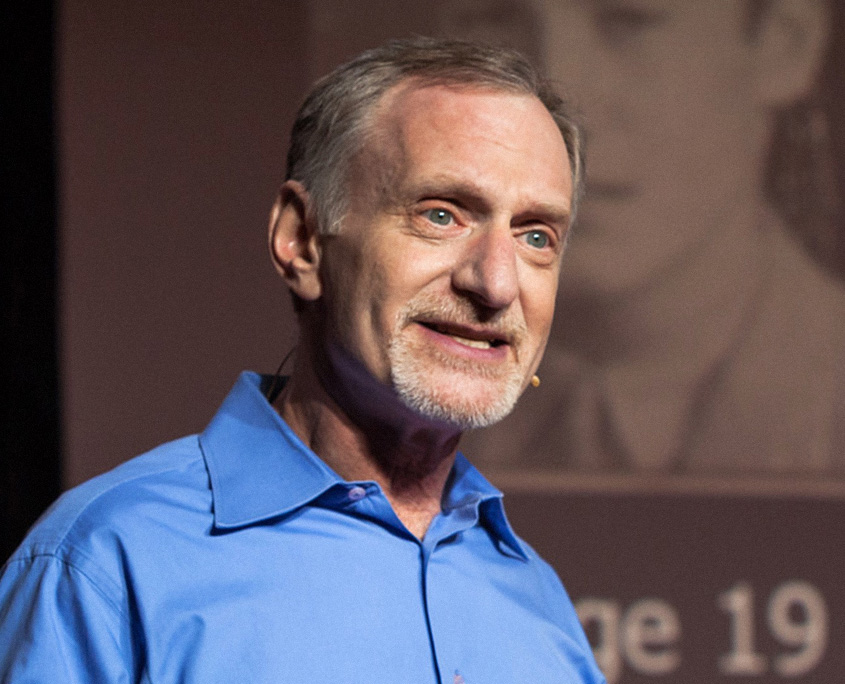 Why do people avoid a lifestyle of straining love?
I have my own goals and desires.
1 Peter 5:2 “Partaker of the glory to be revealed”
I have my own needs and fears.
Philippians 4:19 “God will meet all your needs”
If I give myself to others, they will see my dark side.
Ps 139:3 “Intimately acquainted with all my ways.”
I’ve tried it, and I've been burned.
Why do people avoid a lifestyle of straining love?
I have my own goals and desires.
1 Peter 5:2 “Partaker of the glory to be revealed”
I have my own needs and fears.
Philippians 4:19 “God will meet all your needs”
If I give myself to others, they will see my dark side.
Ps 139:17 “How precious are your thoughts about me.”
I’ve tried it, and I've been burned.
1 Peter 5:10 “After you have suffered for a little while, the God of all grace, who called you to His
Why do people avoid a lifestyle of straining love?
I have my own goals and desires.
1 Peter 5:2 “Partaker of the glory to be revealed”
I have my own needs and fears.
Philippians 4:19 “God will meet all your needs”
If I give myself to others, they will see my dark side.
Ps 139:17 “How precious are your thoughts about me.”
I’ve tried it, and I've been burned.
1 Peter 5:10 eternal glory in Christ, will Himself perfect, confirm, strengthen and establish you.”
What to do?
“The possibilities are practically endless. It might be something as simple as replacing screen time with people time or livening up a stale relationship by doing something new together.
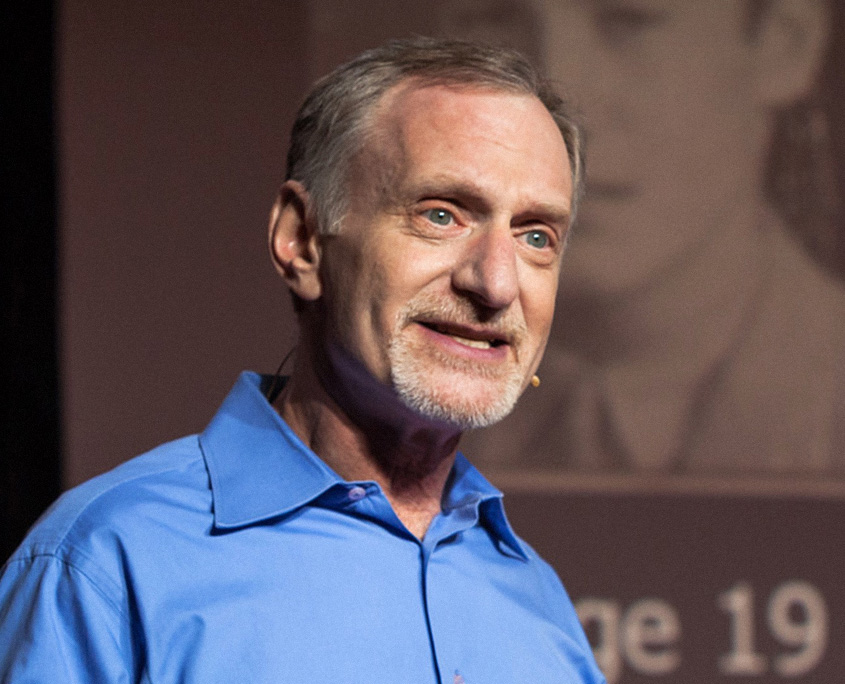 What to do?
“The possibilities are practically endless. It might be something as simple as replacing screen time with people time or livening up a stale relationship by doing something new together. No matter what your next step might be, take it. Yes, it might be scary. It might feel like riding a bike for the first time but it is these kinds of risks that pay out huge dividends.”
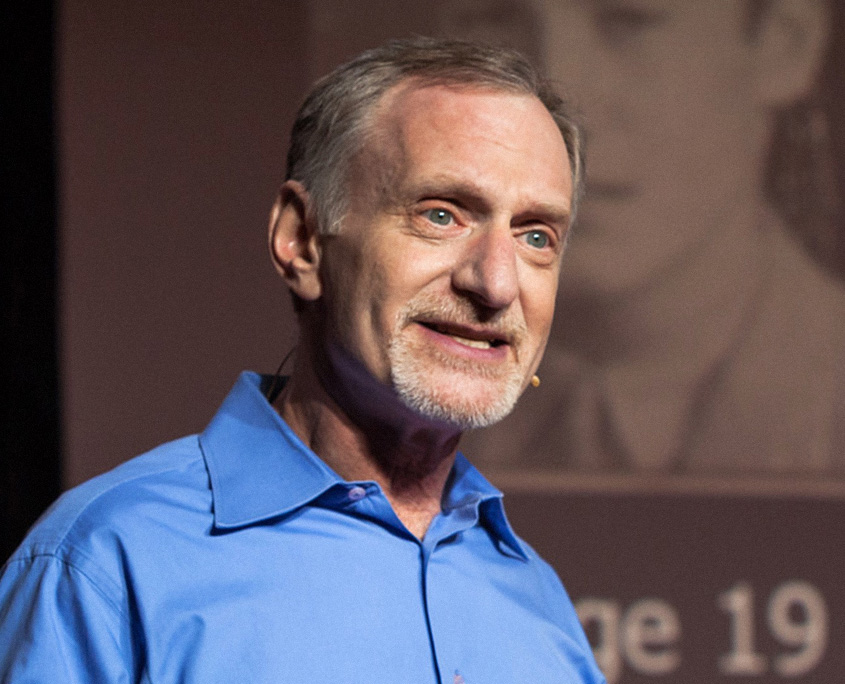 What to do?
1 Corinthians 14:1  Pursue love. 
Schedule regular time with a current friend
Deepen a current friendship (lean in)
Read something together
“Highs and lows” / “sad, mad, glad”
Pray for a new friendship / Initiate a new friendship